Part 1 
Life Before the White Man
Truth and Reconciliation
Noel Thomas Gennish, Mi'kmaq of Burnt Church, New Brunswick, Petition to King George, March 10, 1862
"...for a long time after, we had the free use of our lands. Our woods were full of caribous and we could get as many moose and beaver, in fact all kinds of beasts. Our rivers were full of Salmon and we could get plenty of it. We also had plenty of good and sound trees on our lands."
Louis-Benjamin Paul in a letter to Queen Victoria, 1841
"I have seen upwards of a Thousand Moons (83 years). When I was young I had plenty: now I am old, poor and sickly too. My people are poor. No hunting Grounds - No Beaver - no Otter - no nothing. Indians poor - poor for ever. No store - no Chest - no Clothes. All these Woods once ours. Our Fathers possessed them all. Now we cannot cut a Tree to warm our Wigwam in Winter..."
The Doctrine of Discovery and “terra nullius”
gave Europeans the right to claim land that was deemed vacant
land was considered terra nullius (vacant land) if it had not yet been occupied by Christians 
invalidated the sovereignty of Indigenous nations and gave Christians the right to subjugate and confiscate the lands of Indigenous Peoples
Peace and Friendship Treaties
The 1726 Treaty (basis for later treaties)
The 1749, 1752 and 1760/61 Treaties (British & French wars)
The 1778 and 1779 Treaties (American rebellions)
The 1726 Treaty
the Mi’kmaq, Maliseet and Passamaquoddy would not molest the British settlements. 
the British would not molest the First Nations' fishing, hunting, planting and 'other lawful activities.’
became the basis of relationship in later treaties
Creation of Reserves
established in the 19th century
in areas used by the Indigenous community but at times disputes settled in favour of white settlers 
reserves were usually too small and the land too infertile to support a large population
Discussion
What was life like before the arrival of Europeans?
Why did the Europeans feel they could exploit the First Nations people?
What was the result of European settlement on the First Nations? 
How might things have been different if the colonial governments had continued to honour the Peace and Friendship Treaties?
Part 2
The Need 
for Truth and
Reconciliation
John A. MacDonald, 1887
“The great aim of our legislation has been to do away with the tribal system and assimilate the Indian people in all respects with the other inhabitants of the Dominion as speedily as they are fit to change.”
The Indian Act (1876)
granted the federal government exclusive rights to create legislation regarding Indian status, bands, and Indian reserves
What did the Act take from   First Nations people?
Indian Residential Schools
The mandate was never to educate but rather assimilation. They took the beautiful Gospel story and used it as a tool or weapon of assimilation.       
Cheryl Bear
Wallace Labillois,               Mi'kmaq Elder, New Brunswick
"We have survived Canada's assault on our identity and our rights.... Our survival is a testament to our determination and will to survive as a people. We are prepared to participate in Canada's future - but only on the terms that we believe to be our rightful heritage."
Righting a Wrong
What has the Government been doing to right the wrongs?
Some things to consider…
A Formal Apology   on Behalf of Canadian Baptist Ministries
October 21, 2016
Undoing the Damage
Dr. Dan Kelly
Reconciliation is not a destination. It’s a journey that will last our lifetime and generations to follow.
Cheryl Bear
Peter replied, “I see very clearly that God shows no favouritism. In every nation he accepts those who fear him and do what is right.”                    Acts 10:34-35
How do we                         move towards            reconciliation?
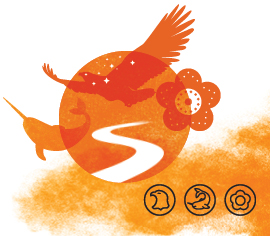